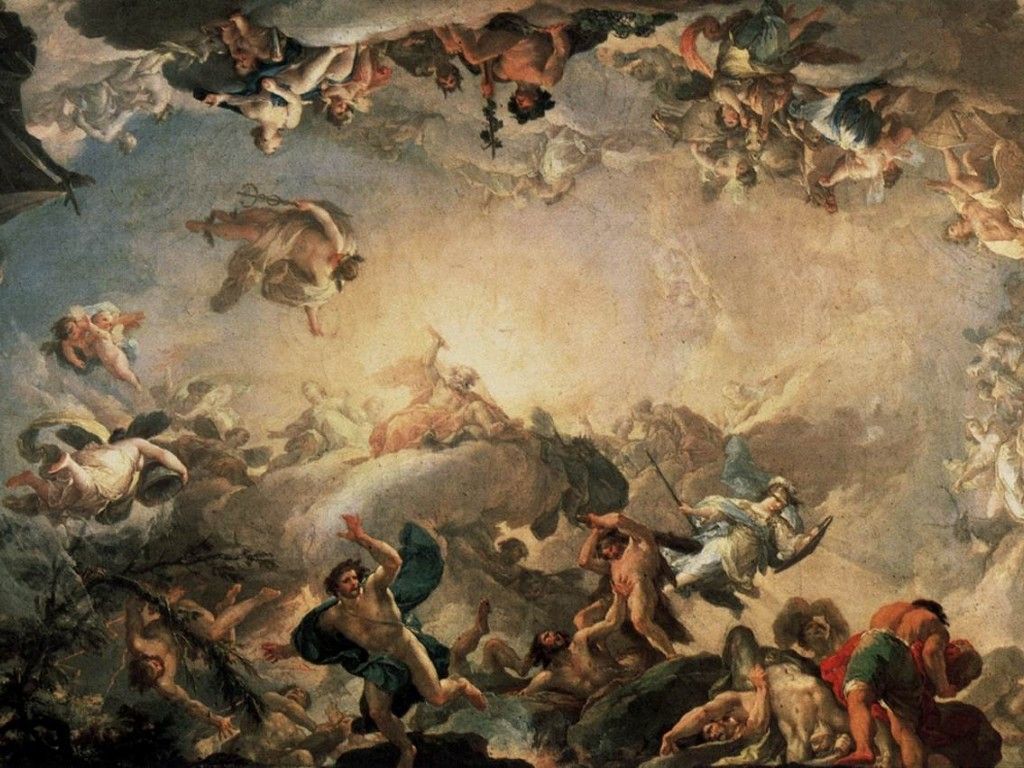 Antike Götterdarstellungen
-Zeus-
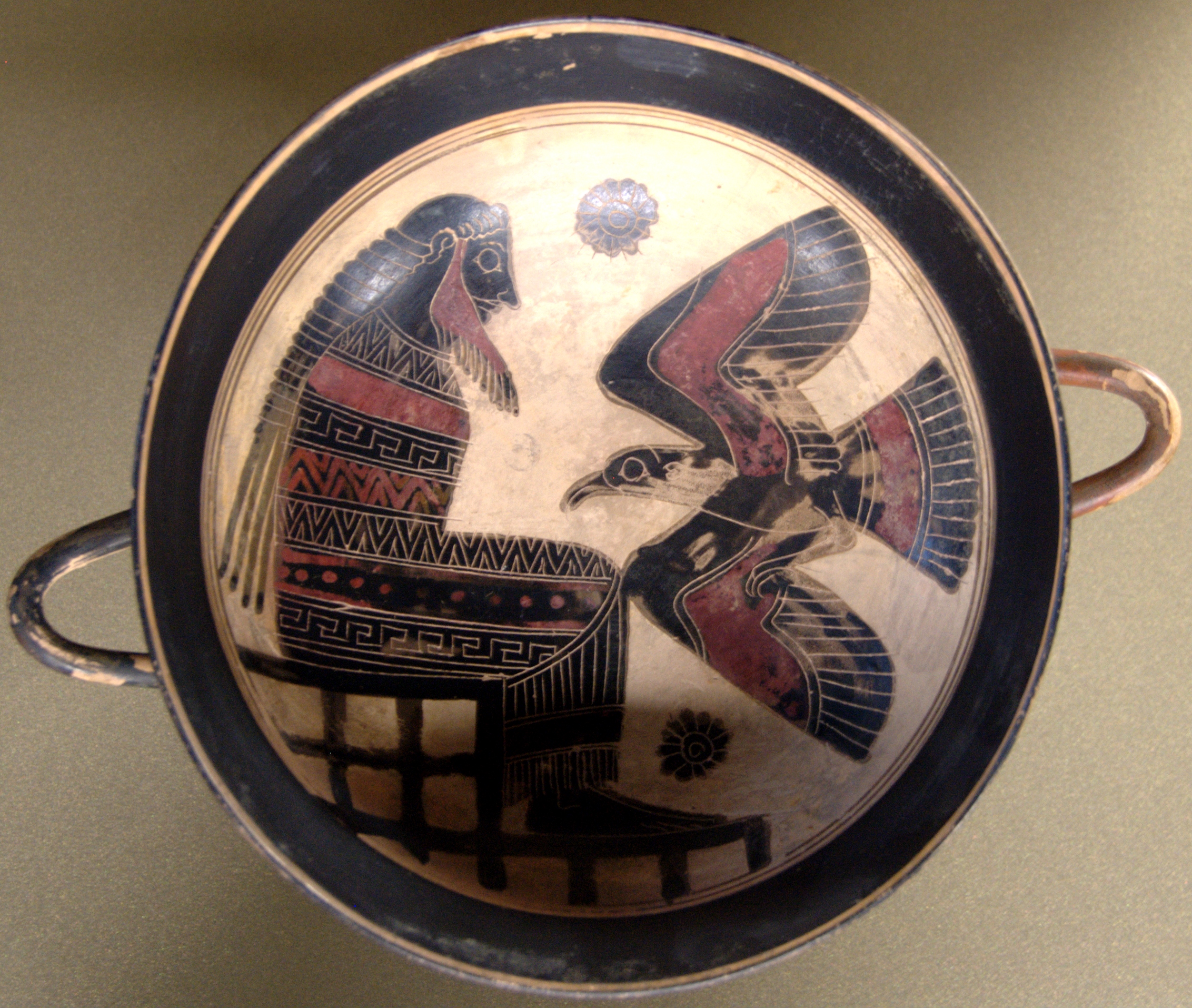 Zeus und Adler (Naukratis-Maler, etwa 560 v. Chr.)
Musée du Louvre, Paris
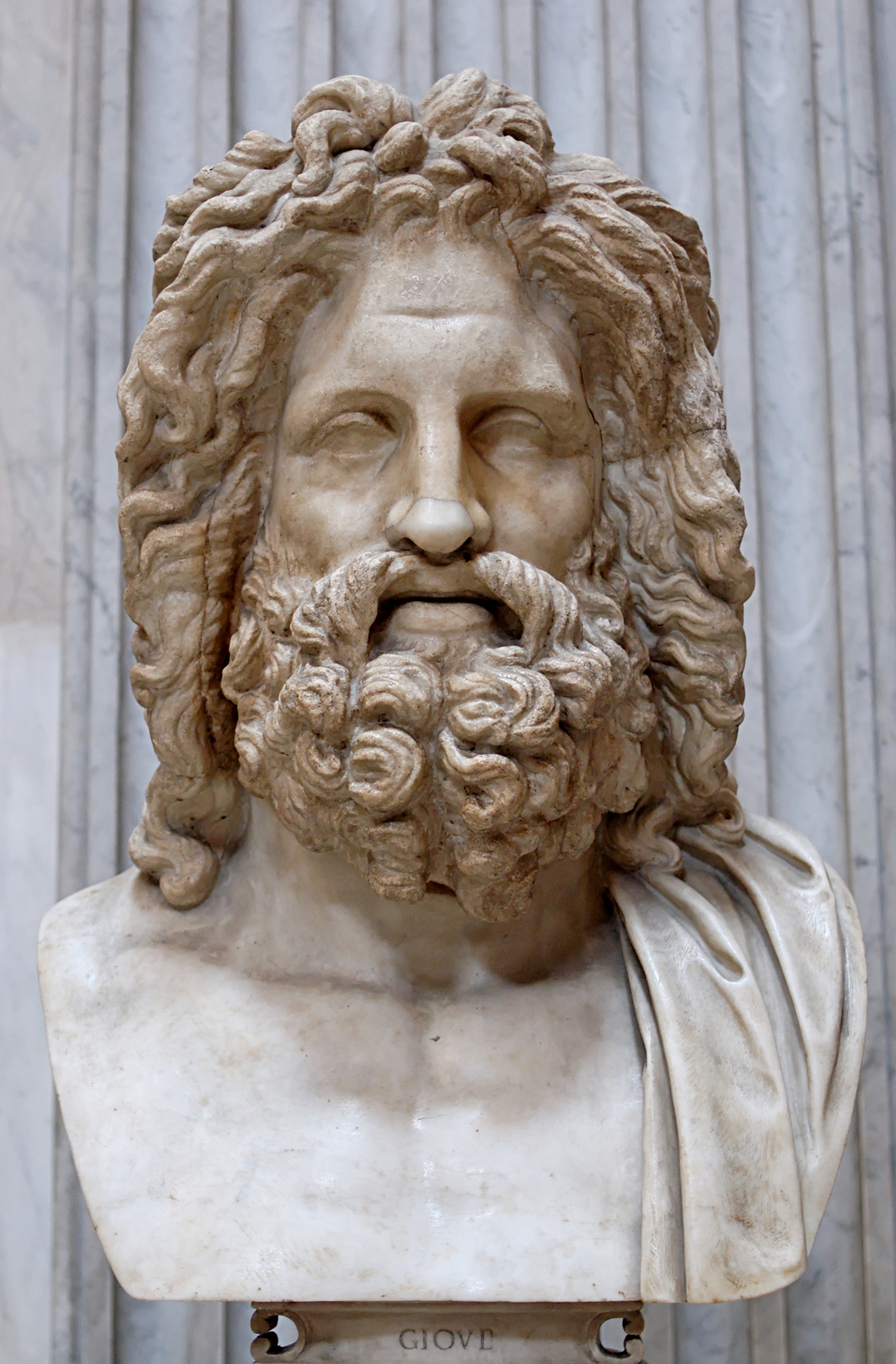 Der Zeus von Otricoli, römische Kopie nach einem griechischen Original aus dem 4. Jh. v. Chr.
Vatikanische Museen Rom
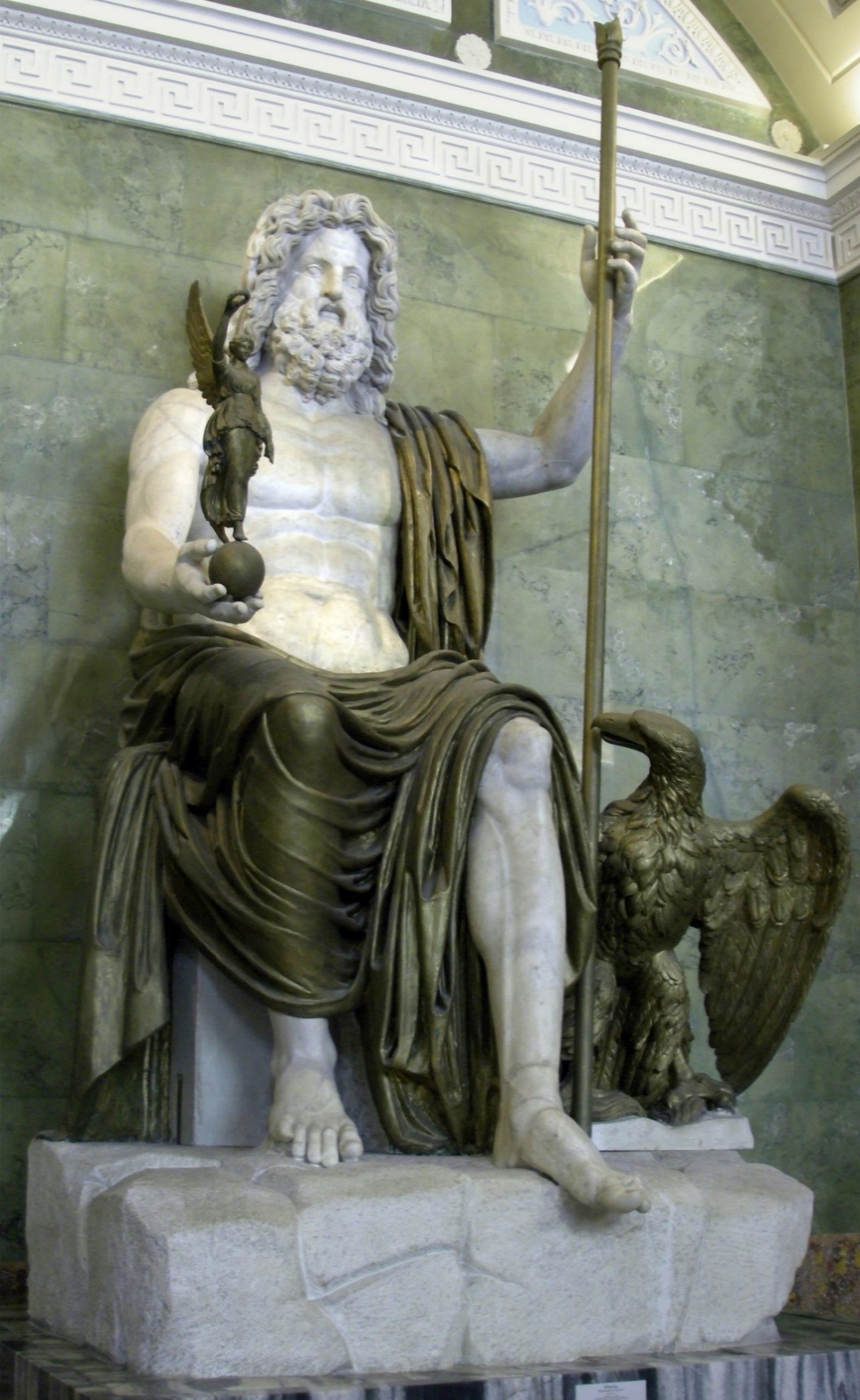 Jupiter aus dem 1. Jh. n. Chr.
Eremitage/Hermitage, Sankt Petersburg
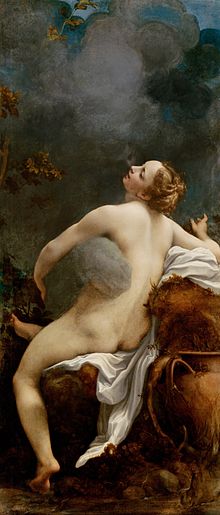 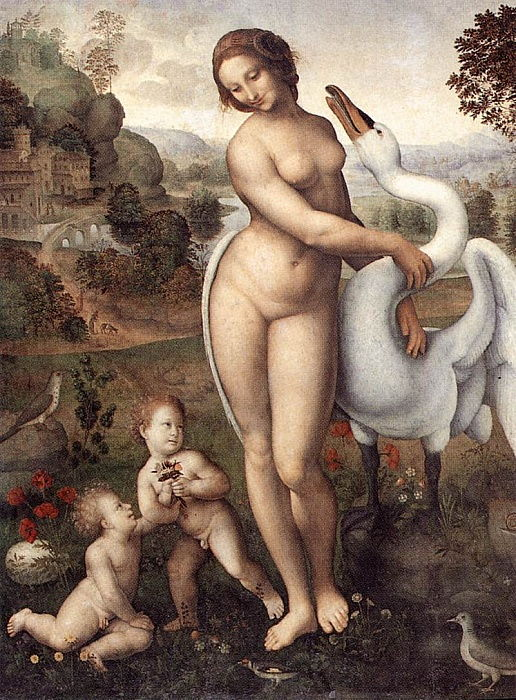 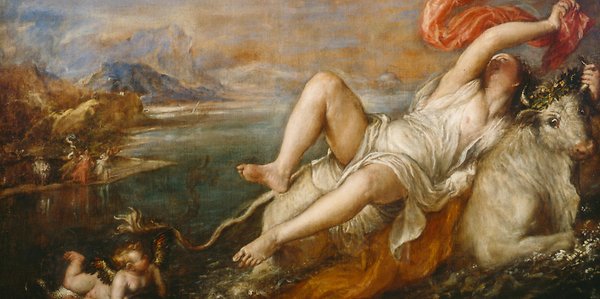 Tizian, Der Raub der Europa (ca. 1559)
Isabella Stuart Gardener Museum, Boston
Leonardo da Vinci, Leda und der Schwan (1510)
Galleria Borghese Rom
Antonio da Correggio, Jupiter und Io (1533)
Kunsthistorisches Museum, Wien
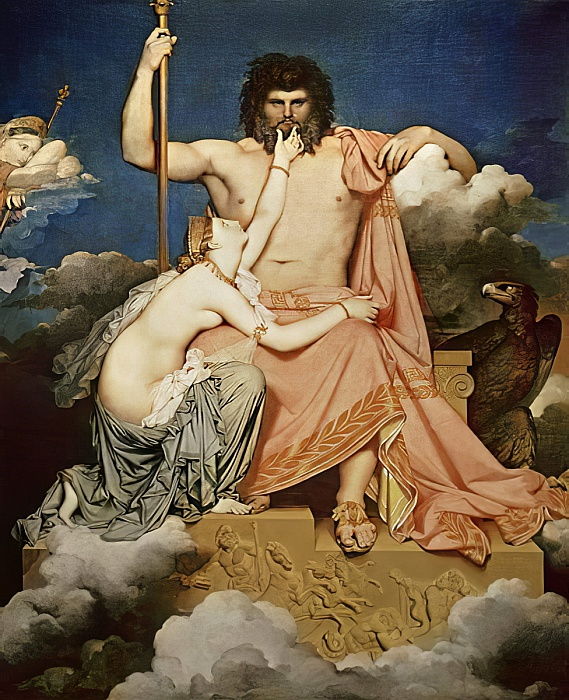 Jean Auguste Dominique Ingres, Jupiter und Thetis (1811)
Musée Granet, Aix-en-Provence
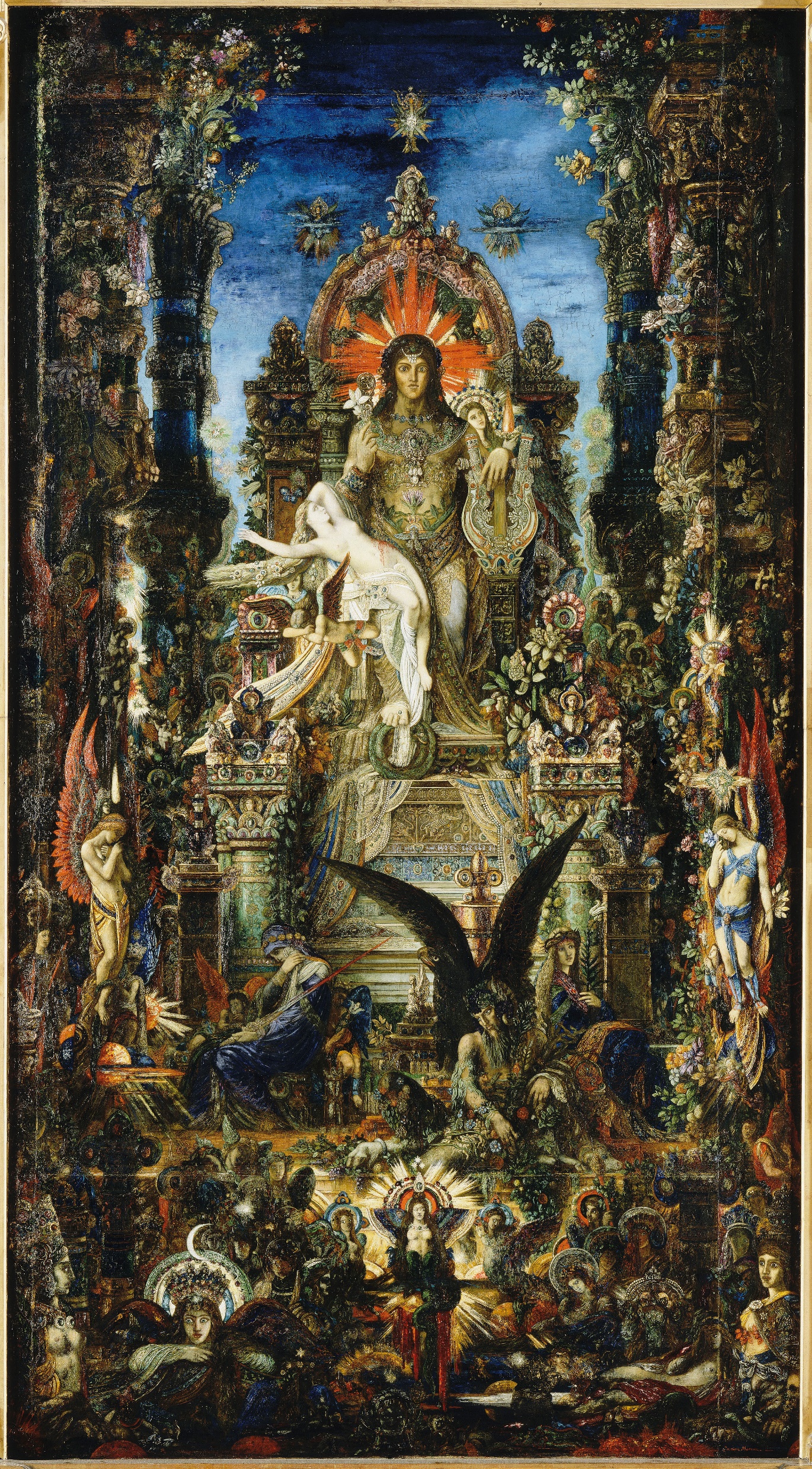 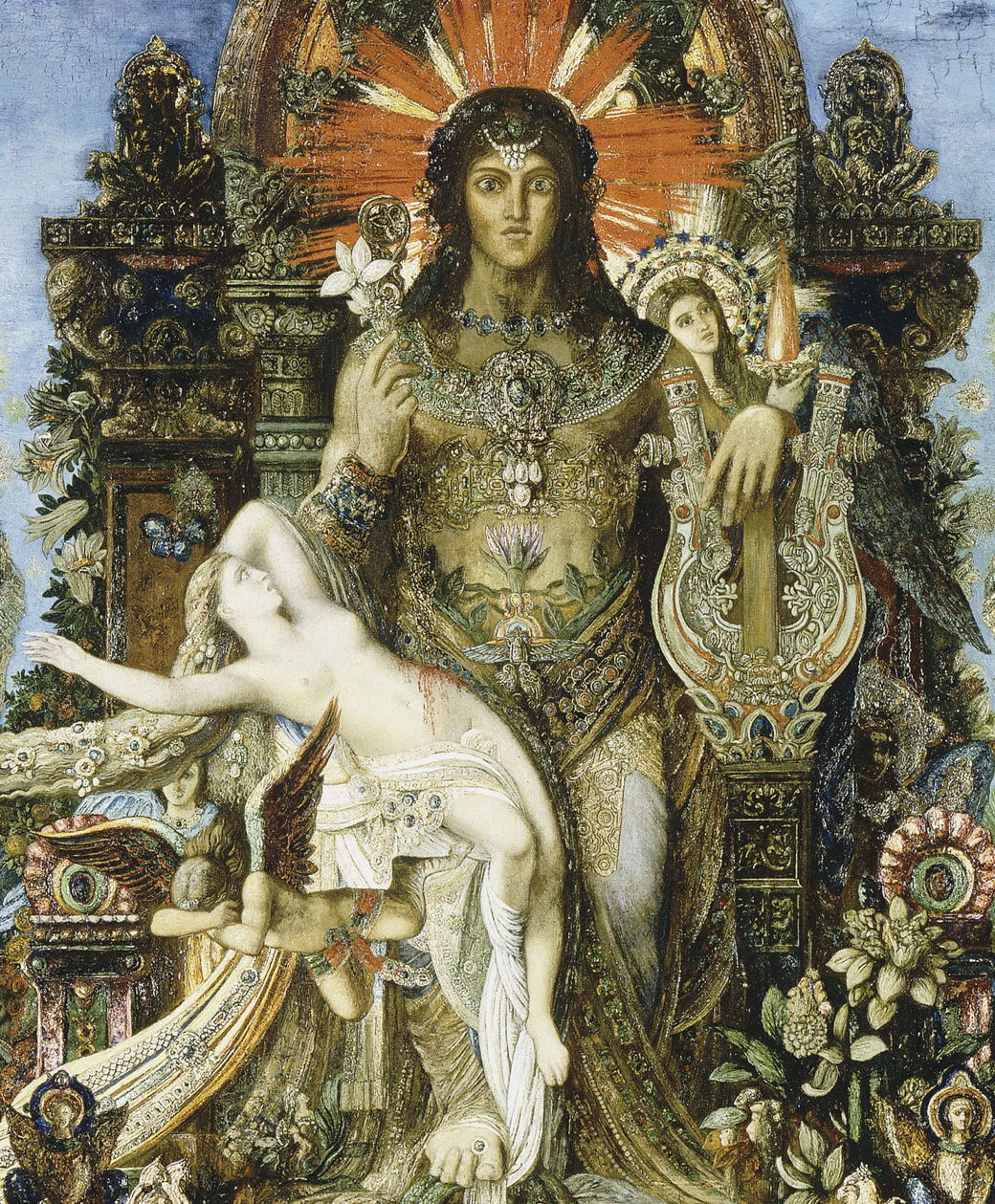 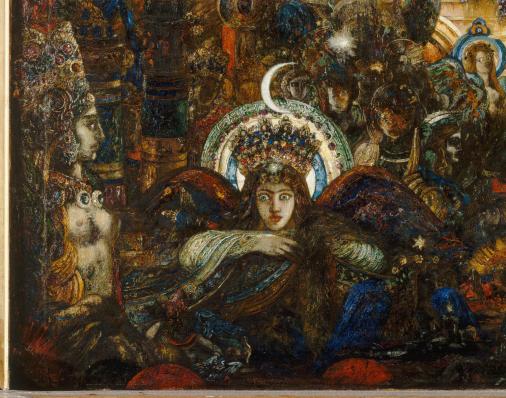 Gustave Moreau, Jupiter und Semele (1
Musée Gustave-Moreau. Paris)
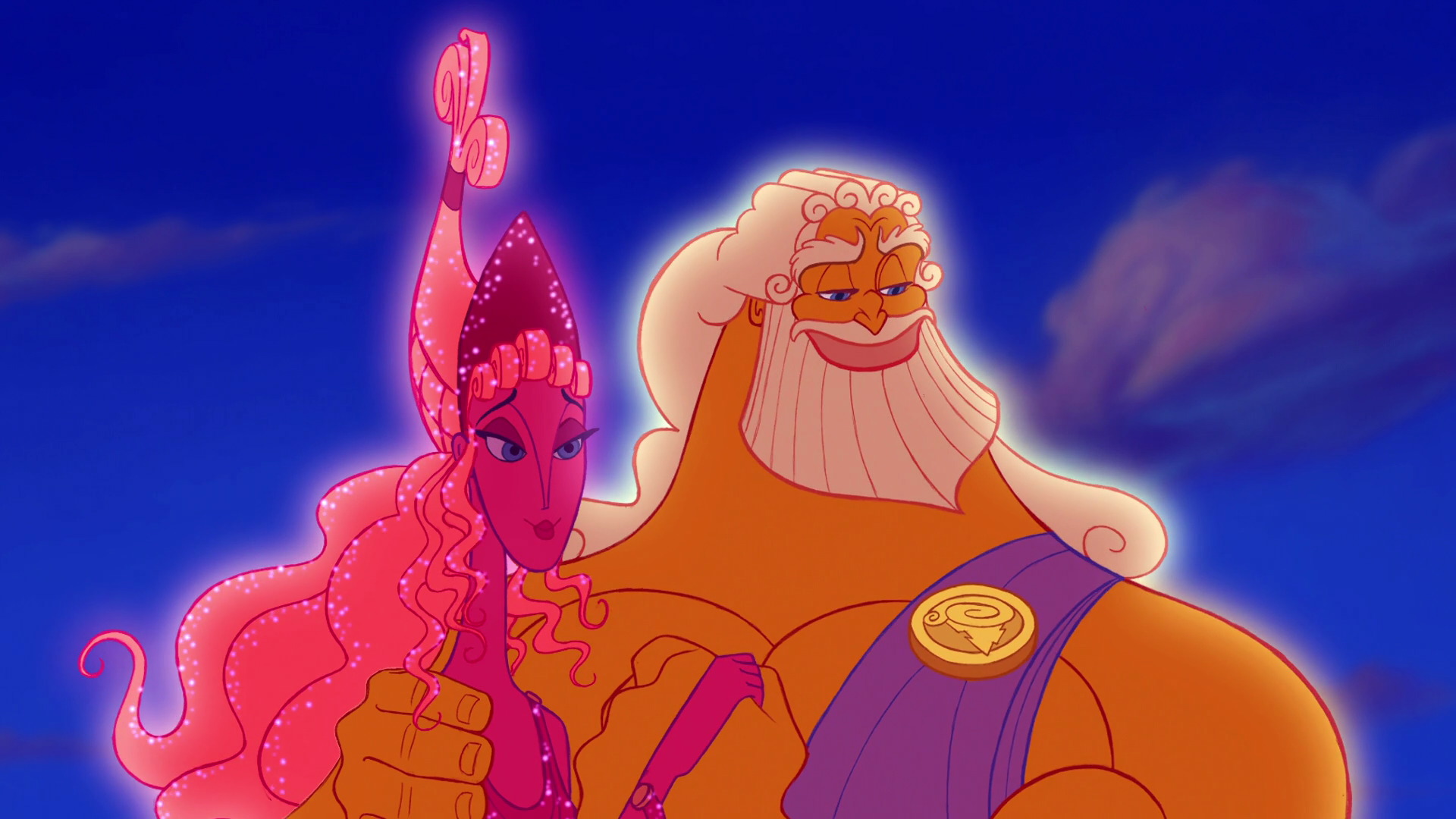 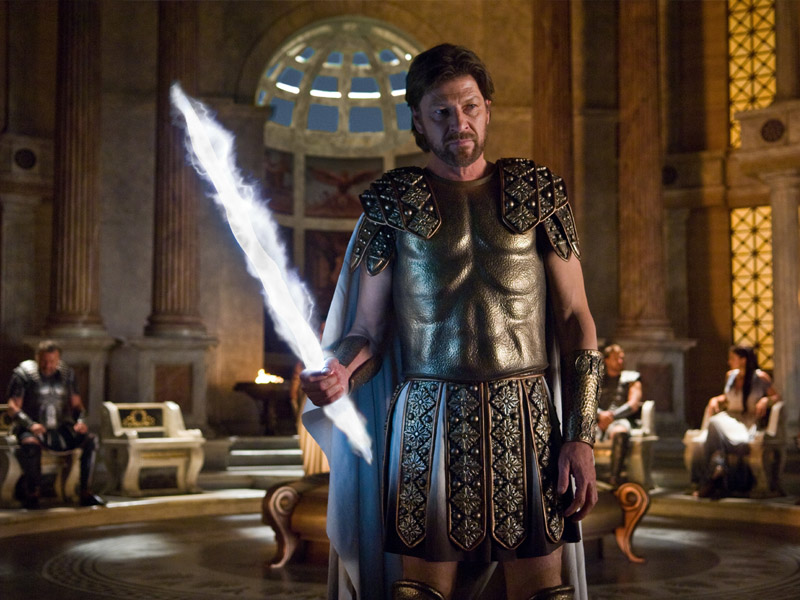 Zeus im Film: Disneys Herkules (1997) und Percy Jackson – Diebe im Olymp (2005)
https://www.youtube.com/watch?v=SOEHLphNLmk
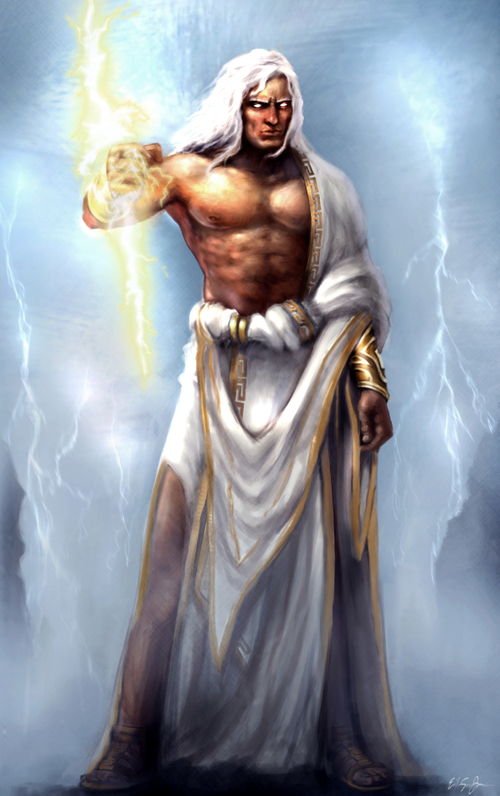 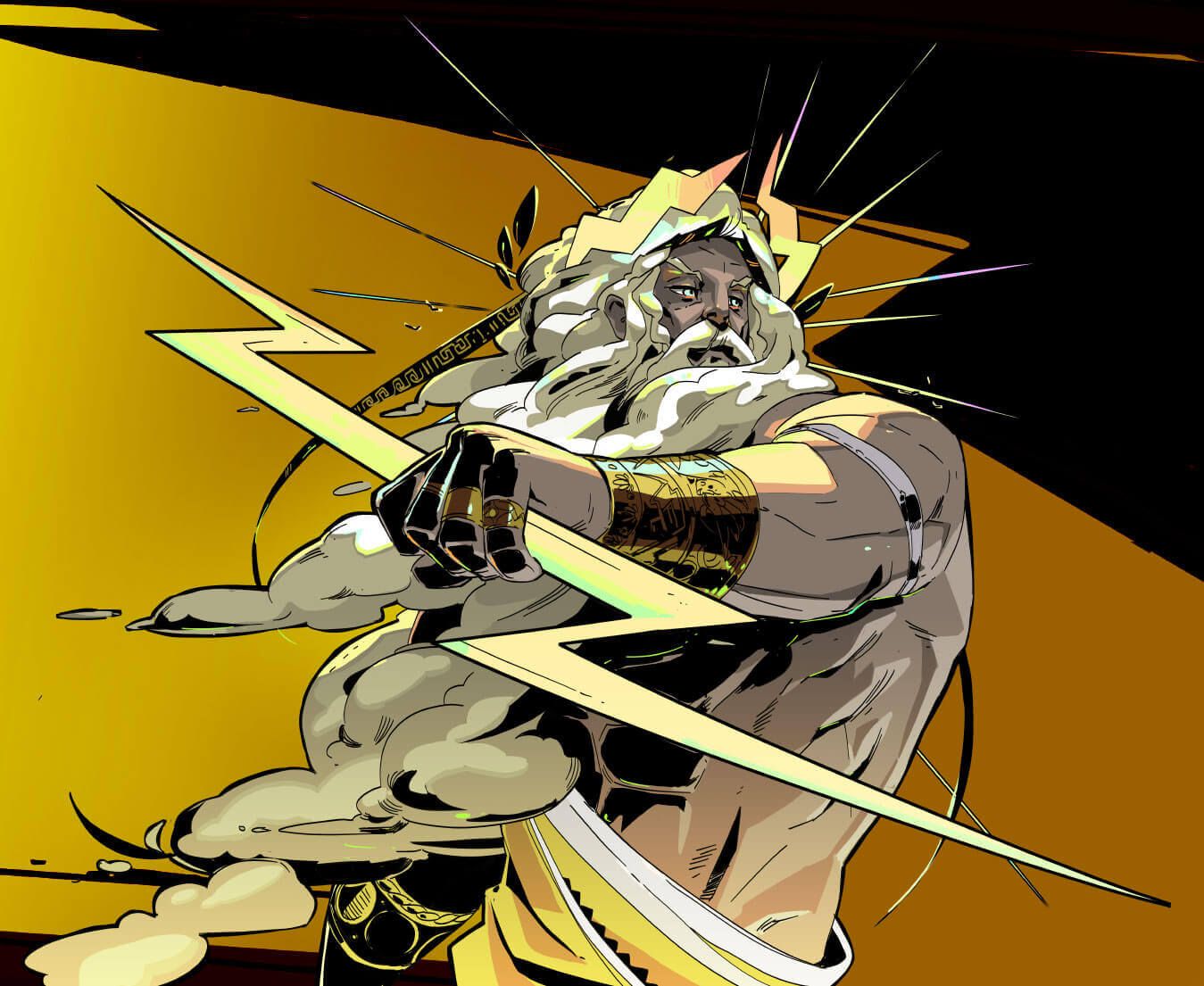 Zeus im Videospiel: God of  War Ascension (2013) und Hades (2020)